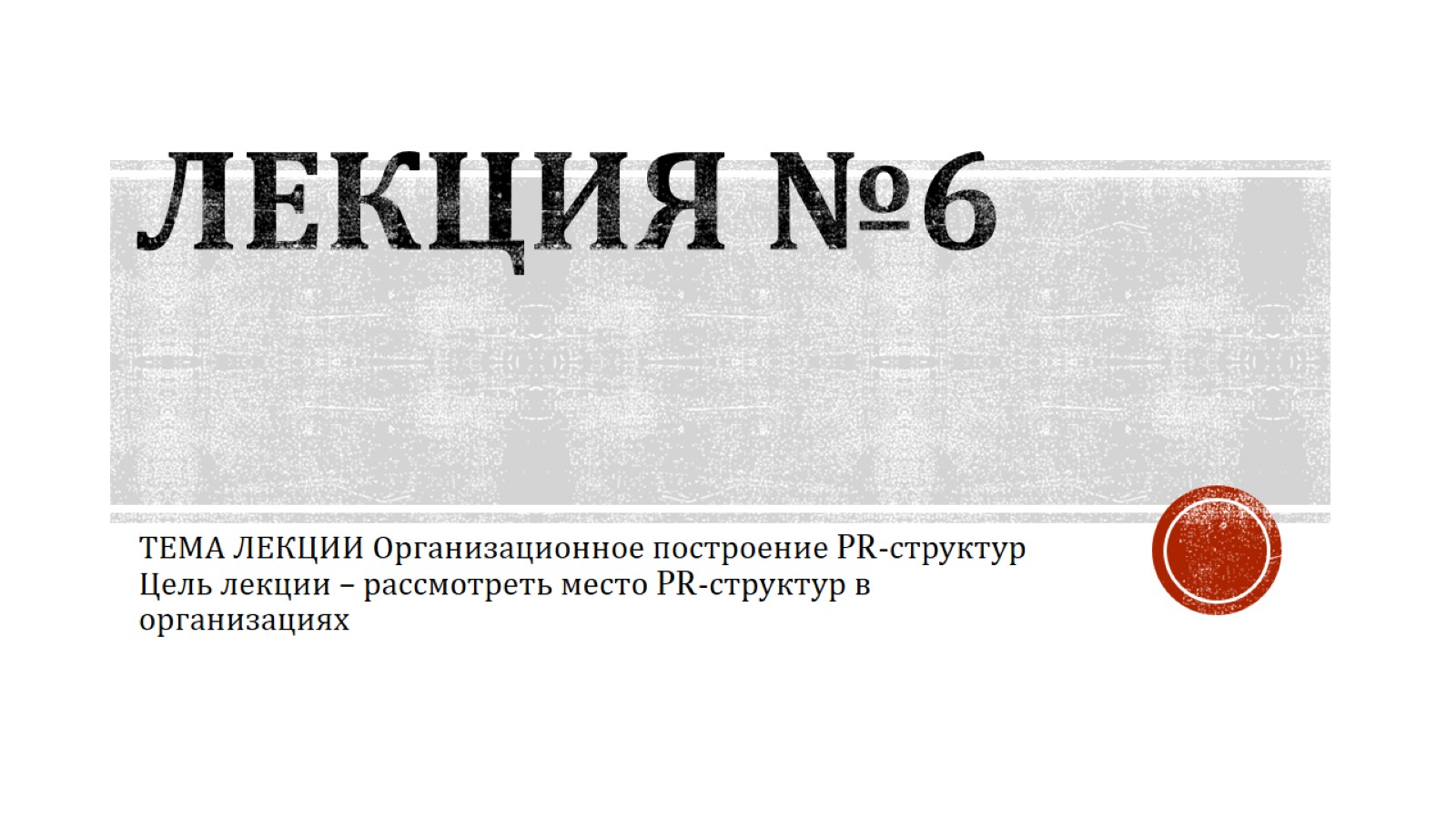 Лекция №6
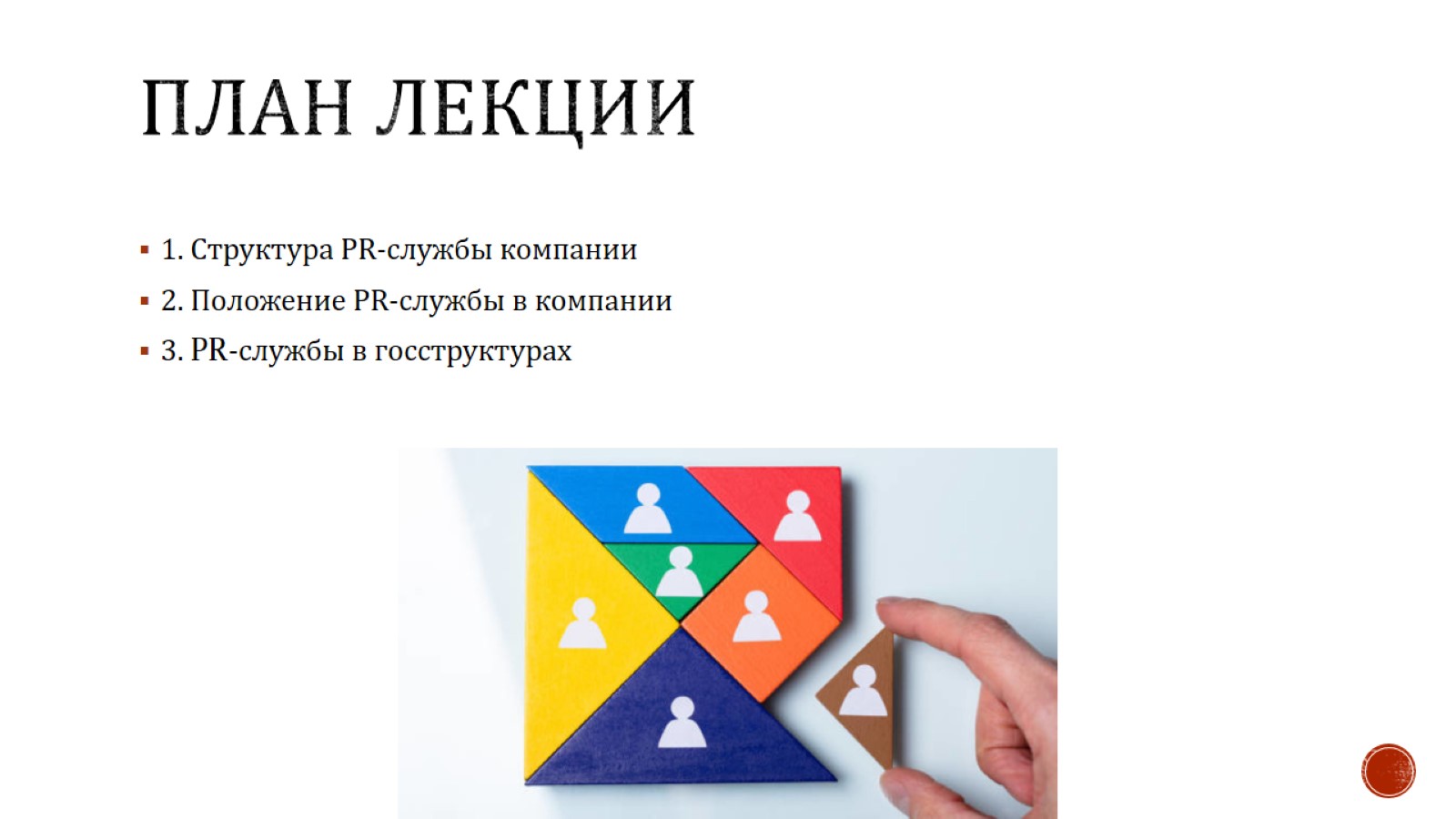 План лекции
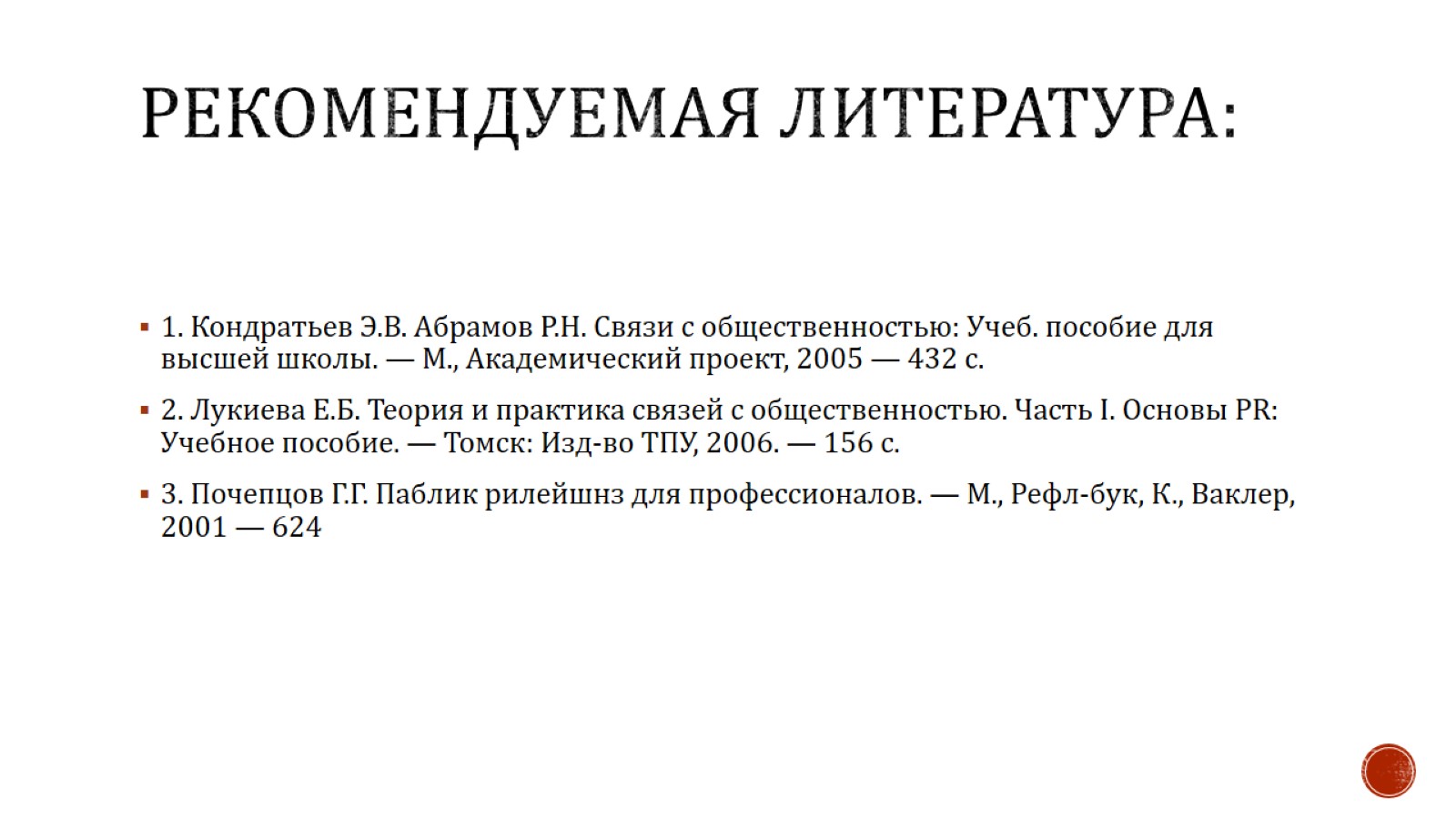 Рекомендуемая литература:
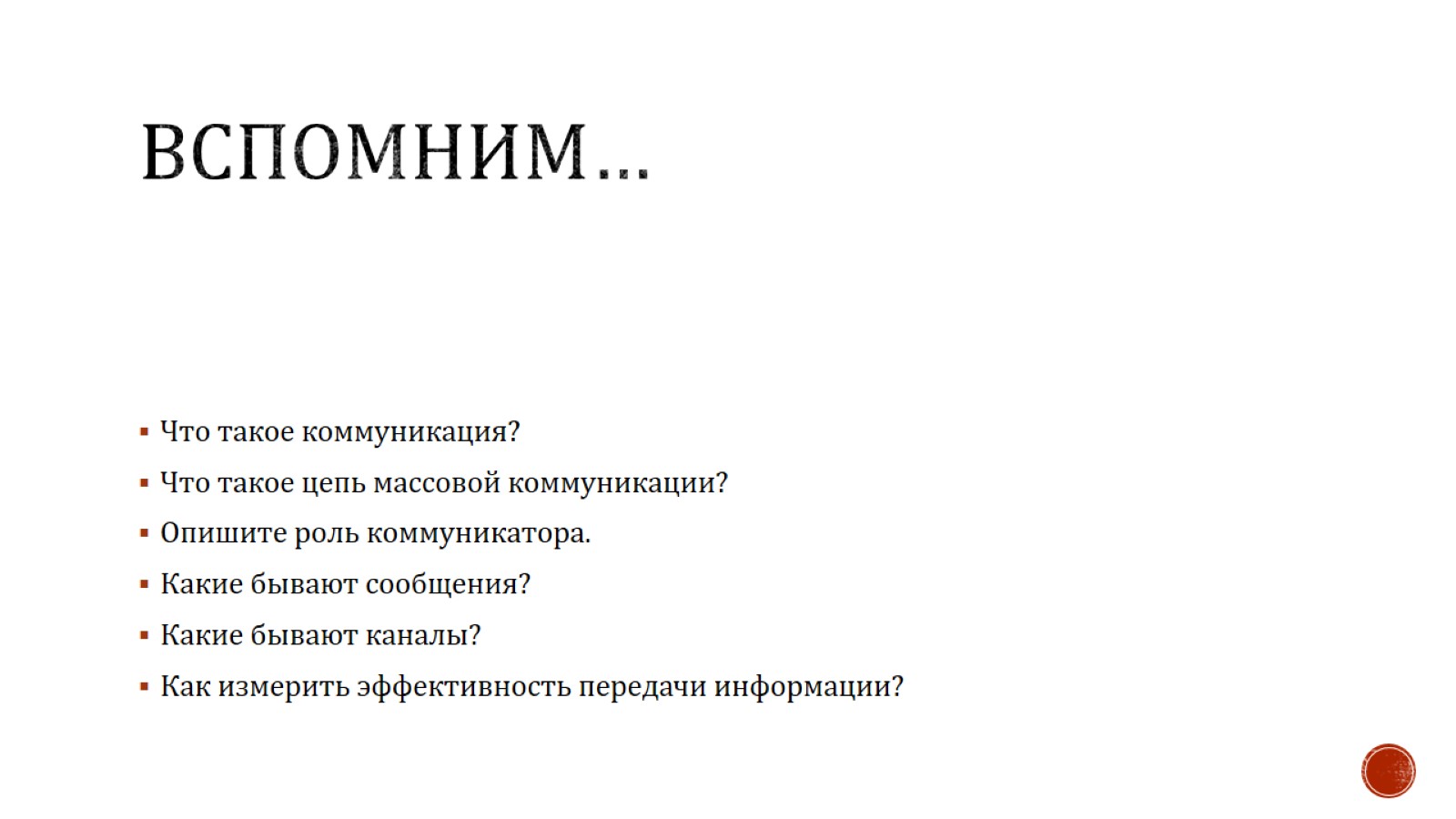 ВСПОМНИМ…
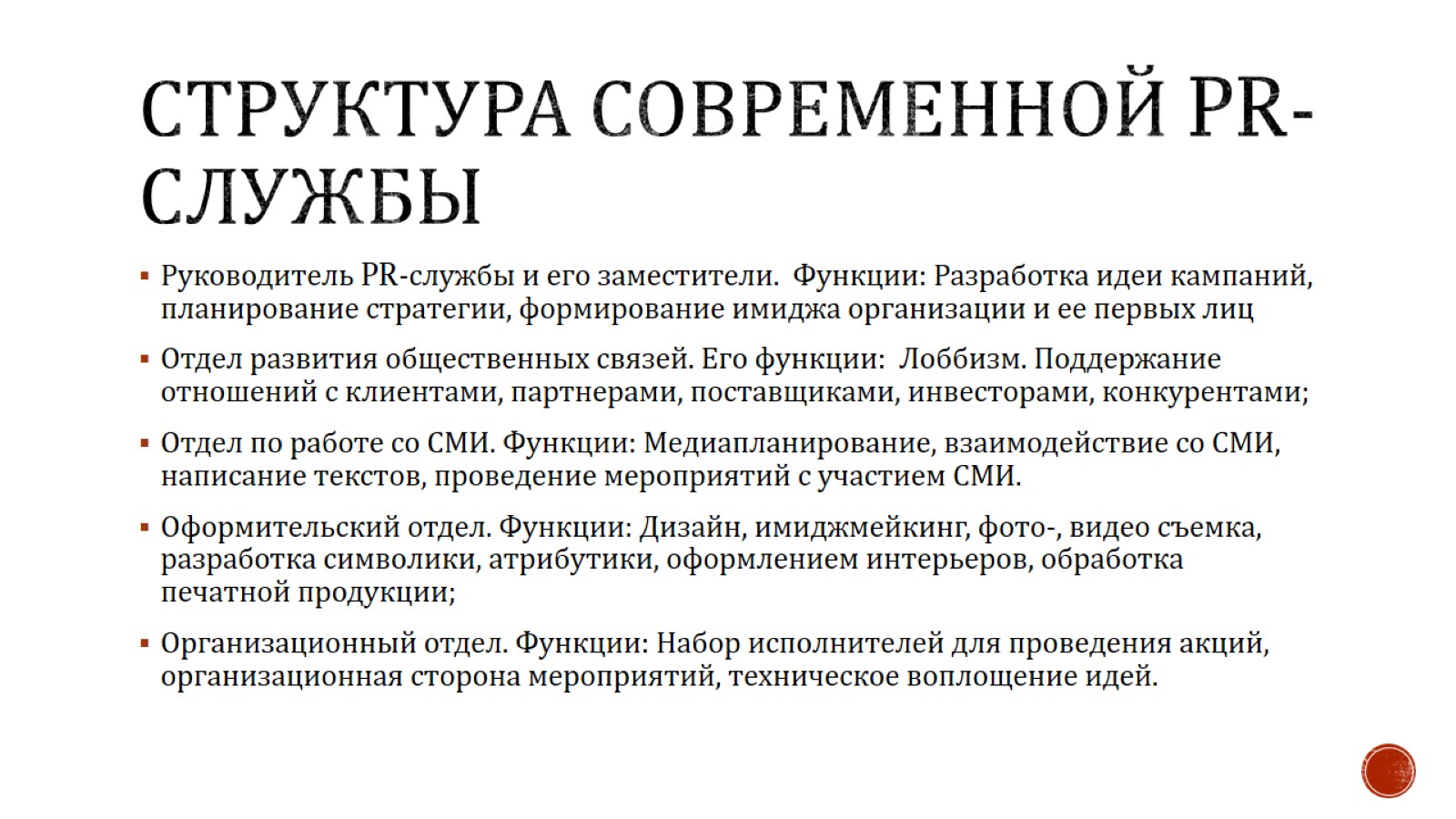 Структура современной PR-службы
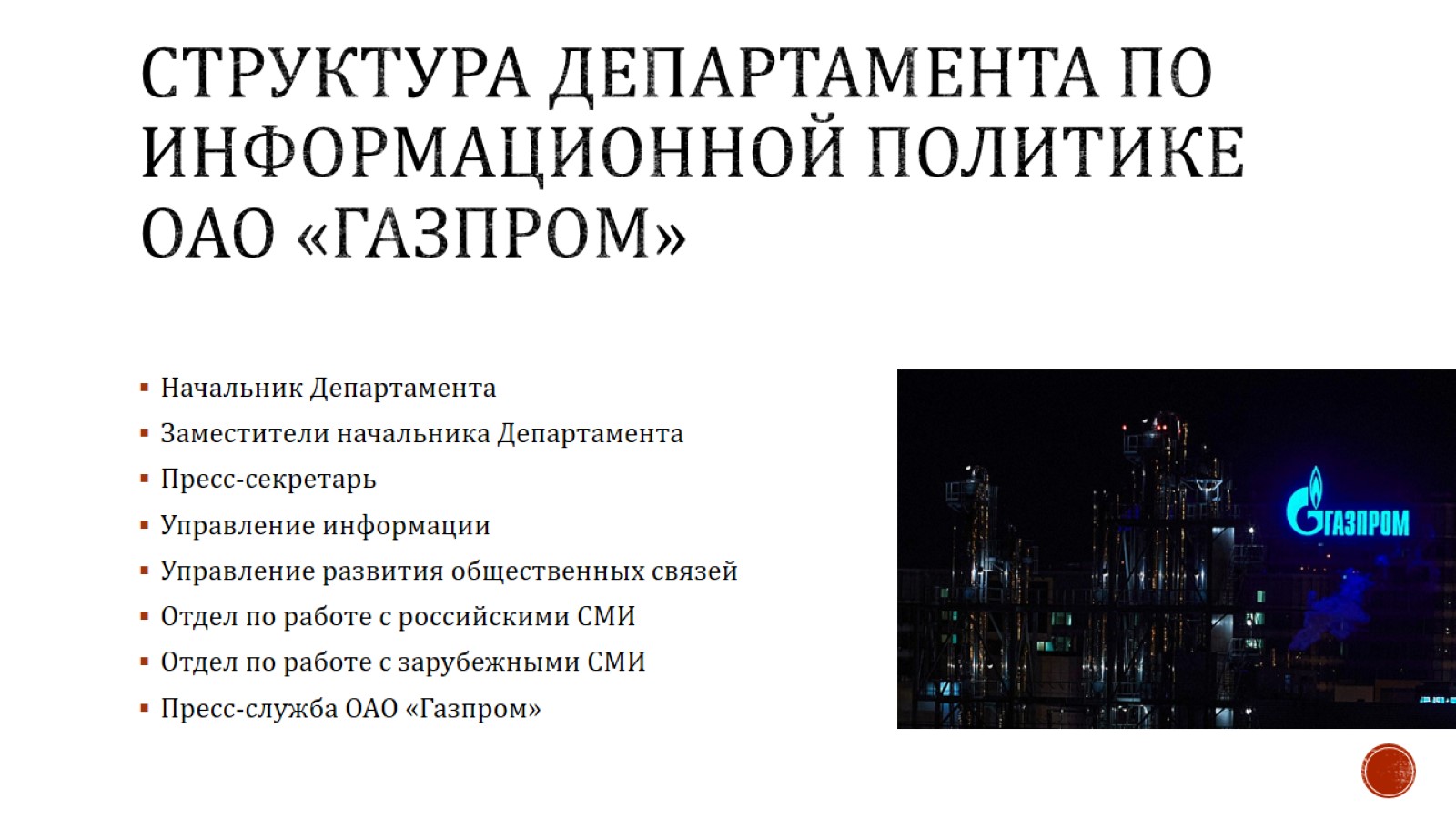 Структура Департамента по информационной политике ОАО «Газпром»
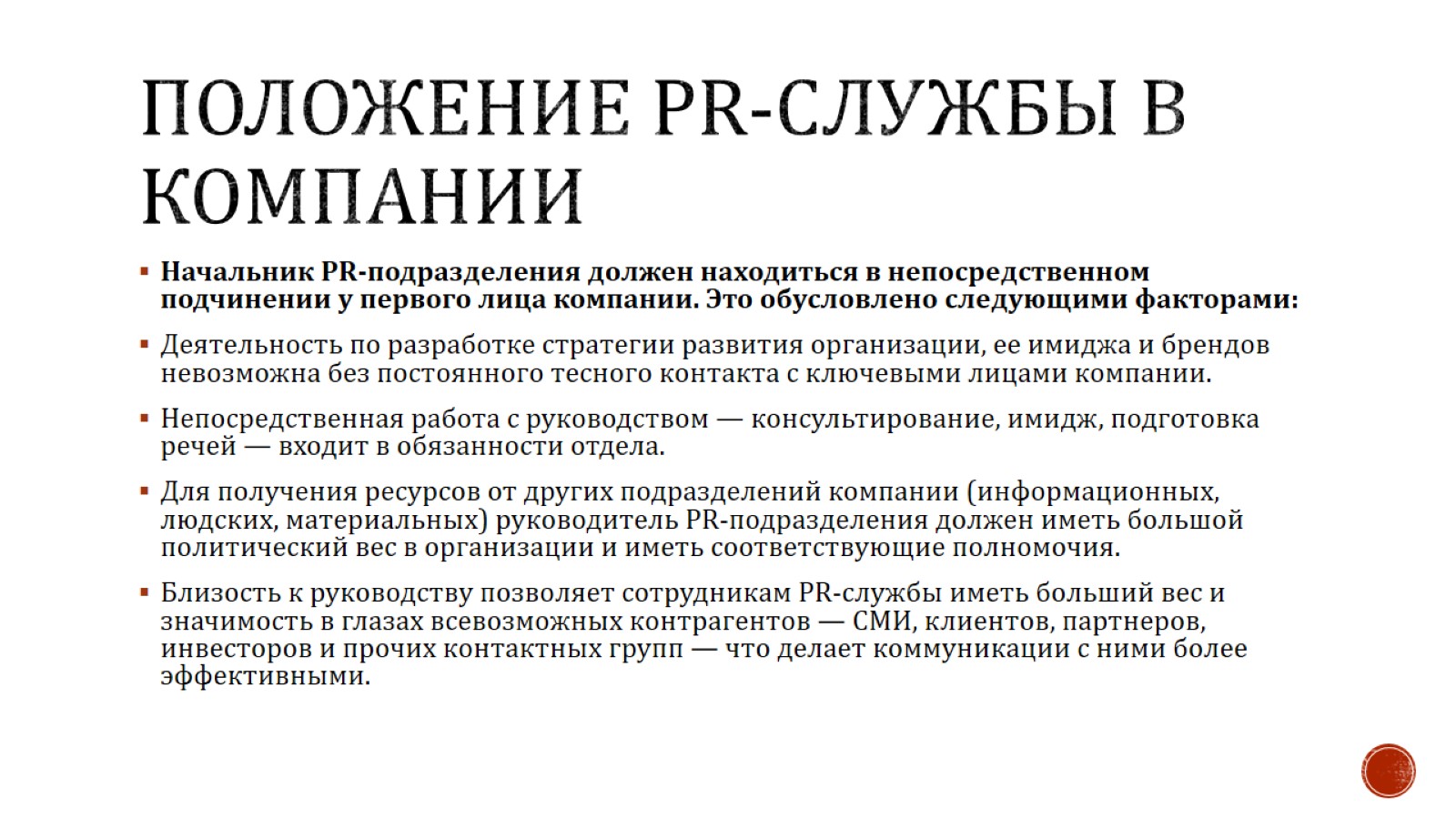 Положение PR-службы в компании
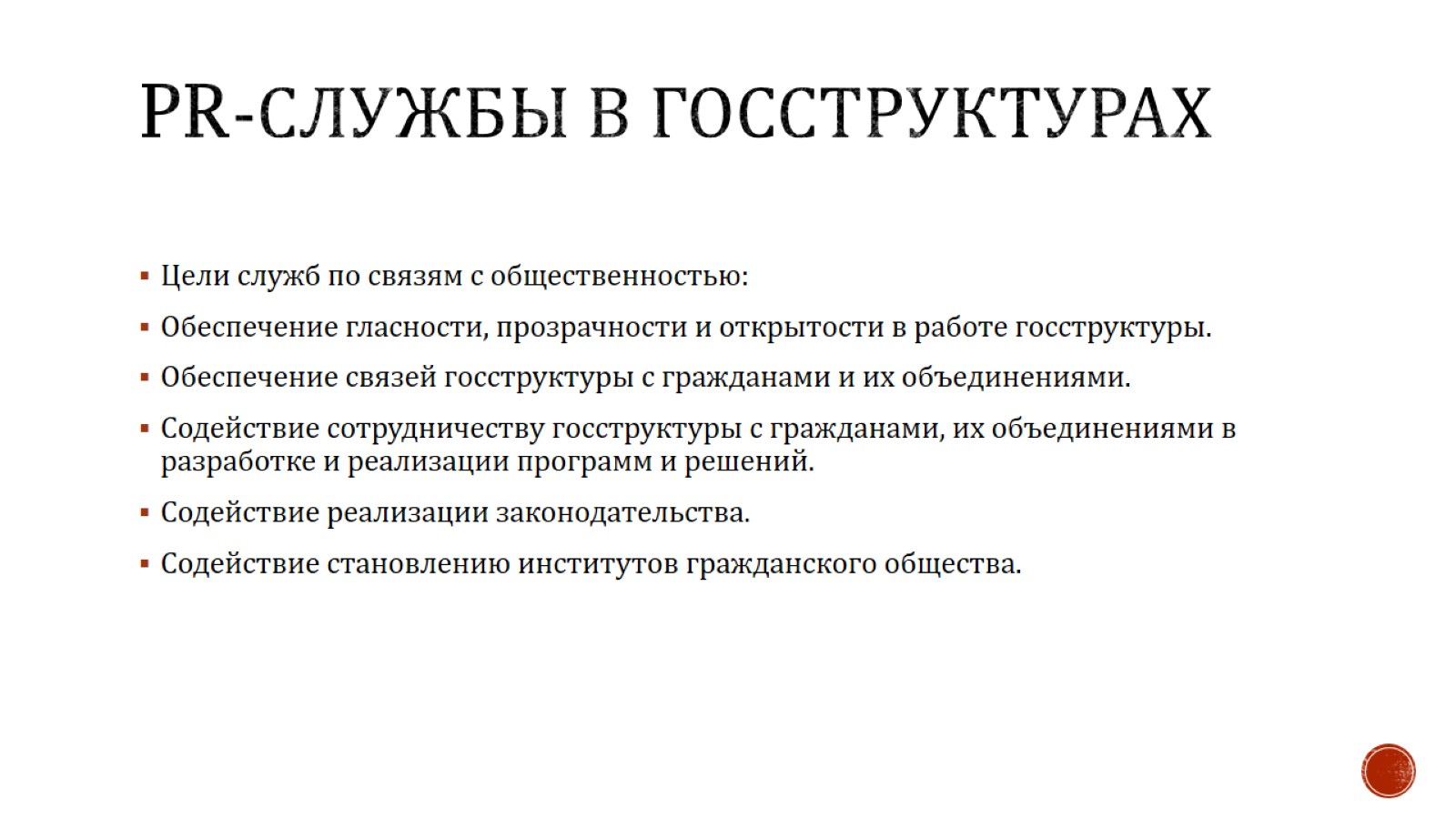 PR-службы в госструктурах
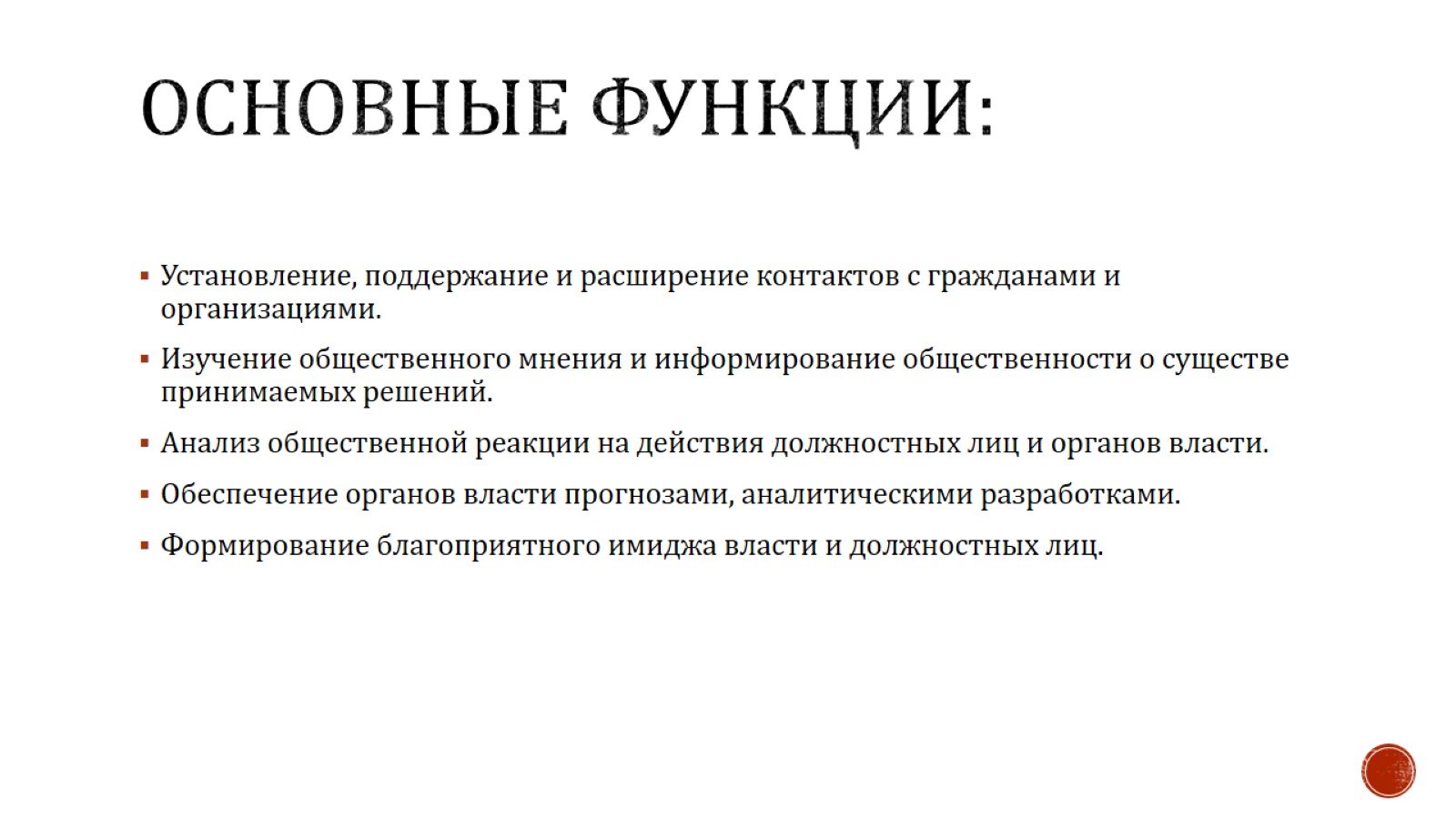 Основные функции:
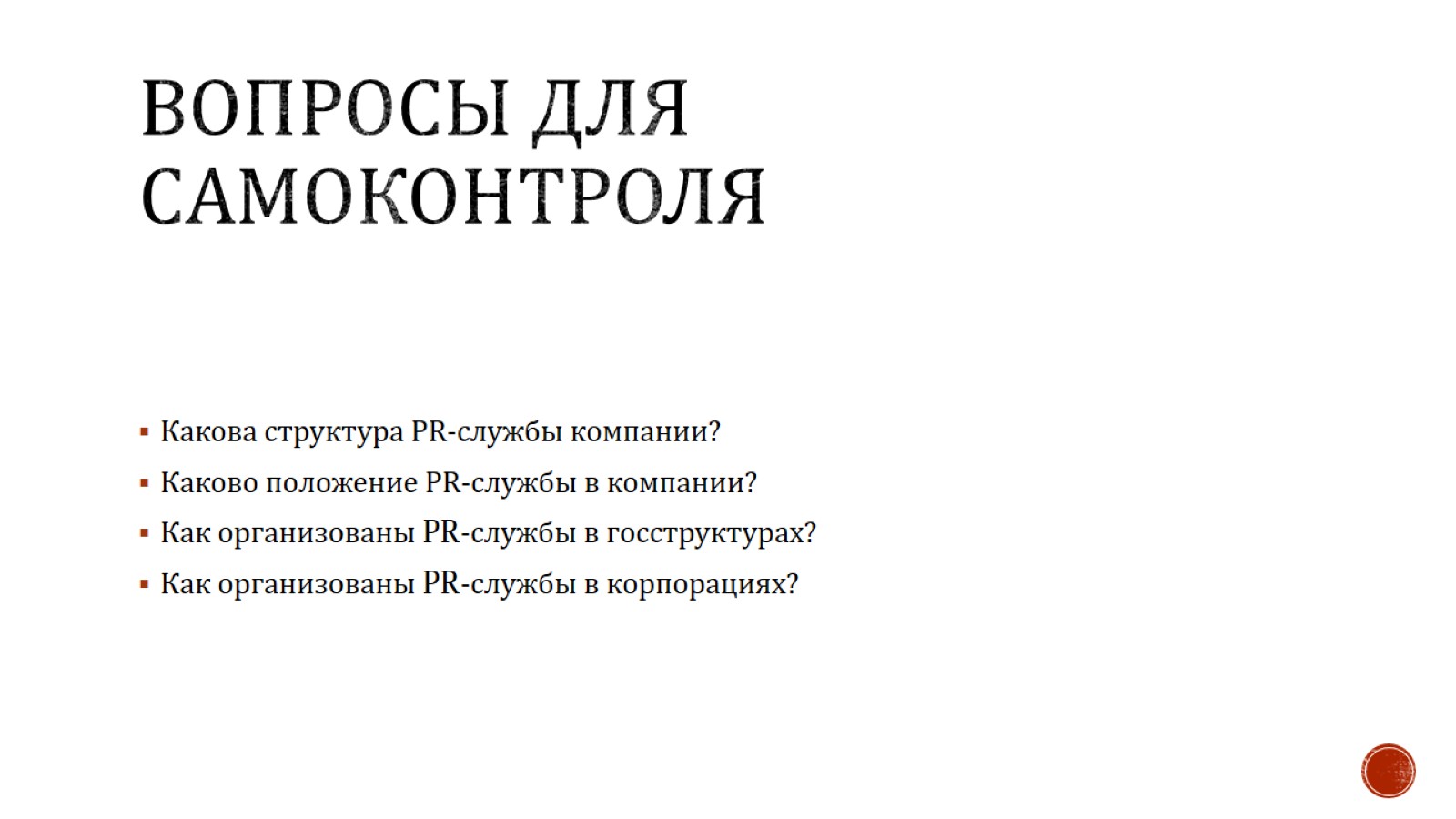 Вопросы для самоконтроля
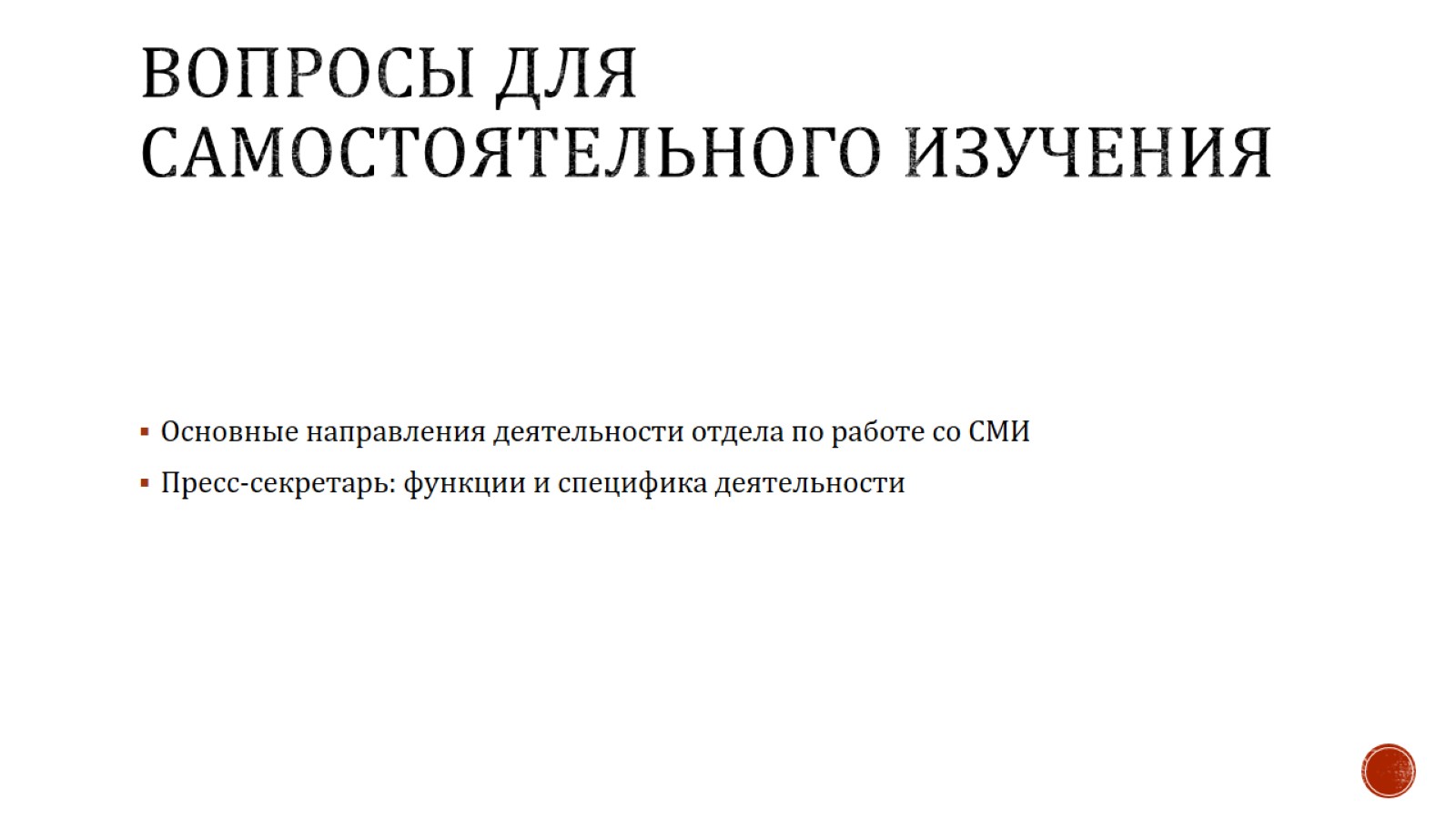 Вопросы для самостоятельного изучения